IZRADA 
NEWSLETTERA
SVJETLANA PRKIĆ
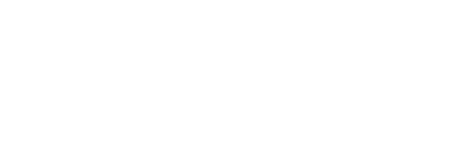 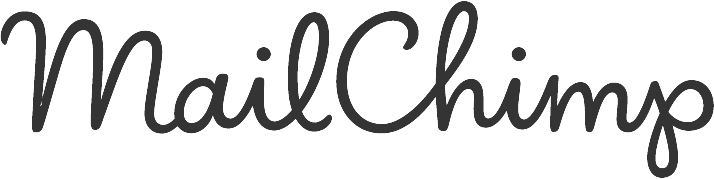 [Speaker Notes: IZRADA]
Moja tvrtka
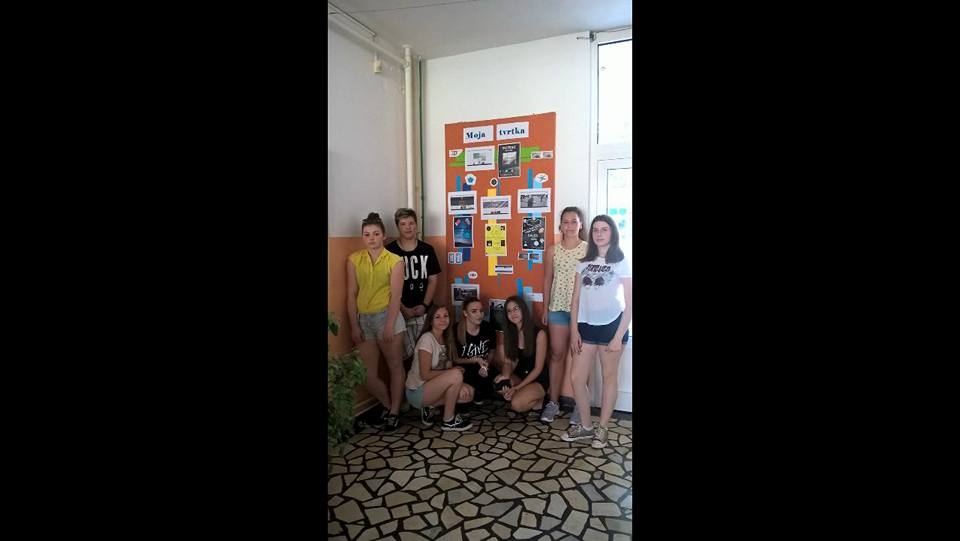 Logo
Vizitka
Plakat
Web stranica
??
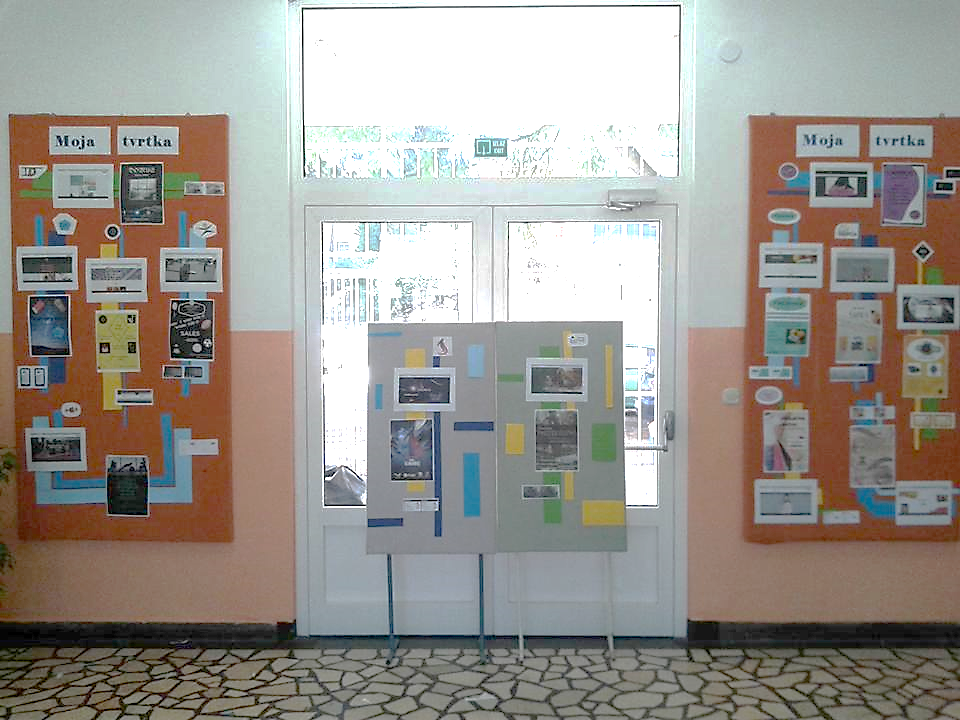 Besplatan za do 2 000 korisnika i 12 000 e-mail poruka mjesečno
Puno gotovih tema i  predložaka

Više pretplatničkih lista
  Detaljna analitika
iPhone i Android aplikacija
Možete odrediti točno vrijeme slanja newslettera
A/ B naslovi i kampanje
Alati za testiranje prije slanja
kreiranje Facebook reklama
Newsletter
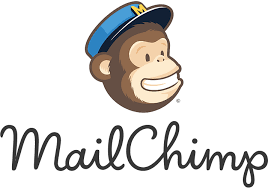 https://marker.hr/blog/slanje-newslettera-sustavi-460/
[Speaker Notes: Korištenje: Jednostavno, ali ne baš brzo. Postoji velik broj uputa i tutorijala za pregledavanje i učenje- Podrška: Email i live chat na engleskom jeziku.Cijena: Zauvijek besplatno do 2.000 pretplatnika za 12.000 mailova mjesečno. Od 2.001 do 2.500 pretplatnika cijena je 30 dolara mjesečno, a za 2.501 do 2.600 pretplatnika već se penje na 35 dolara mjesečno.]
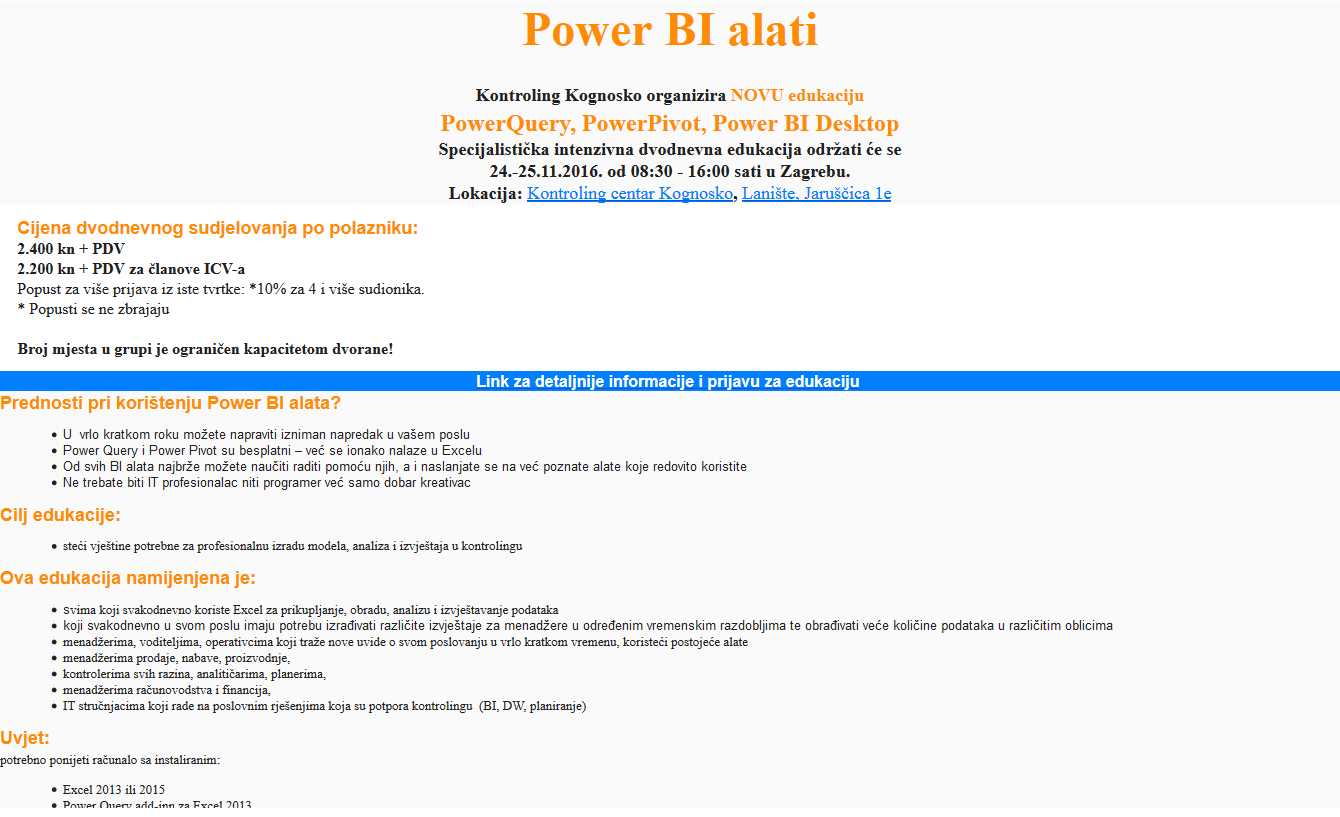 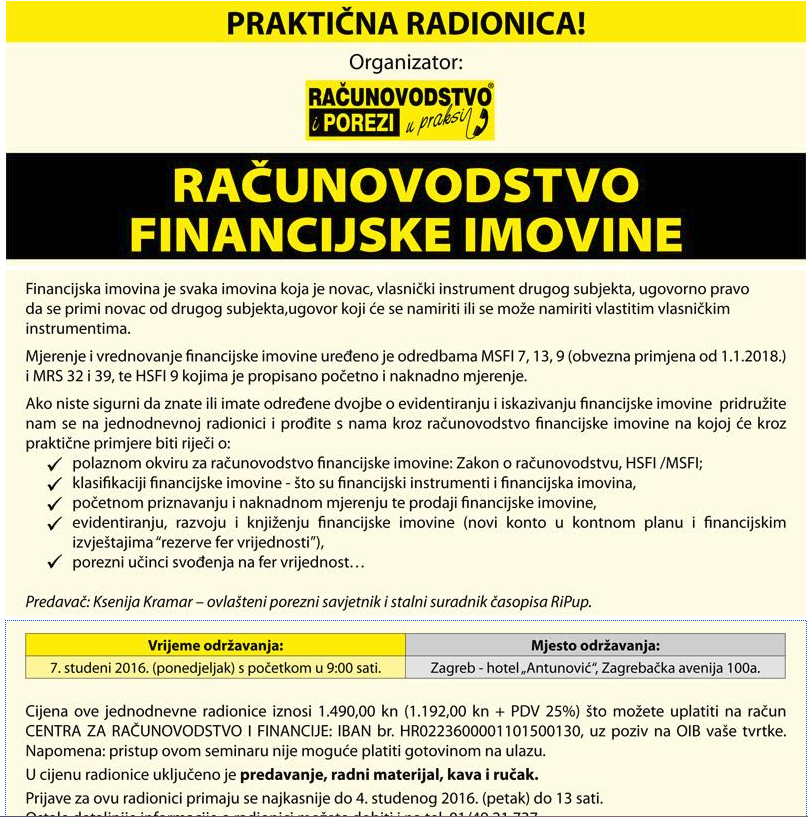 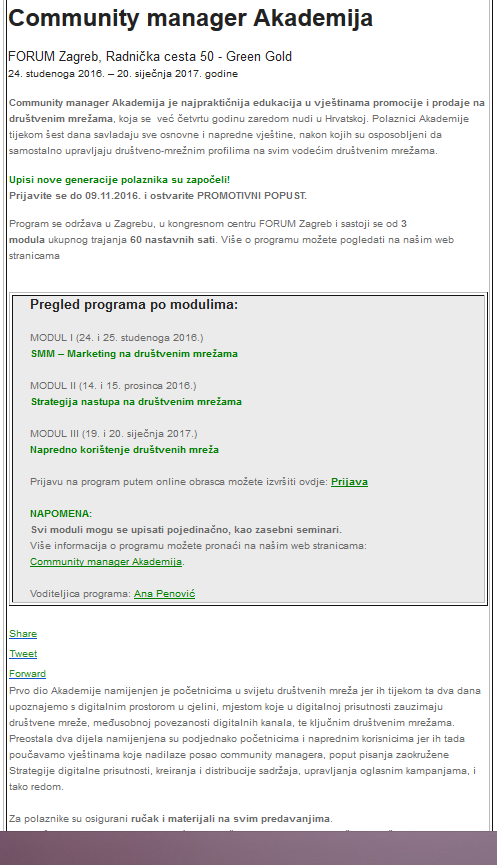 Kako ne raditi?!
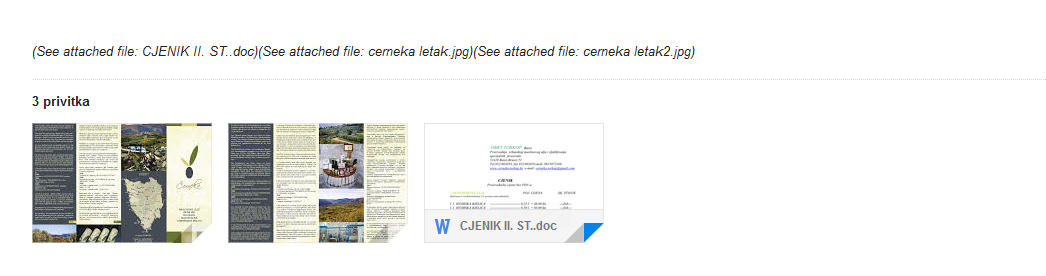 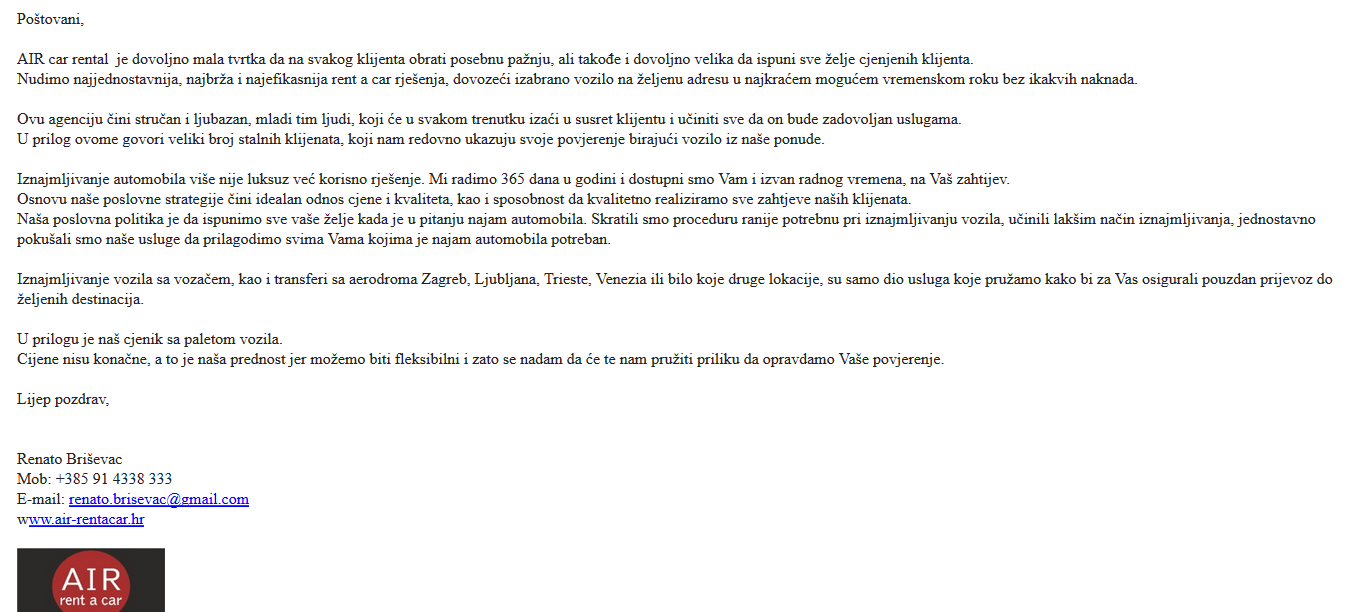 [Speaker Notes: MailChimp je besplatan pa ga i svi koriste. Zato i većina newslettera izgleda isto jer svi koriste više manje iste predloške (templates). Naravno, oni se mogu i posebno dizajnirati, što mi u Markeru radimo, no ako to radite sami - s dizajnom ćete se pomučiti. 
 MailChimp nema one super povuci i spusti (drag&drop) opcije kada slažete newsletter, znaju se potkrasti svakakve greškice u kodu pa čovjeku dođe da poludi kad mu se nakon sat i pol rada newsletter raspadne. 
 Još jedan minus je nedostatak segmentacije. Na primjer, ako prodajete cipele i odlučili ste poslati newsletter samo ženskoj publici jer su tema štikle - nećete to moći automatski.  Morat ćete ručno izvlačiti s popisa.]
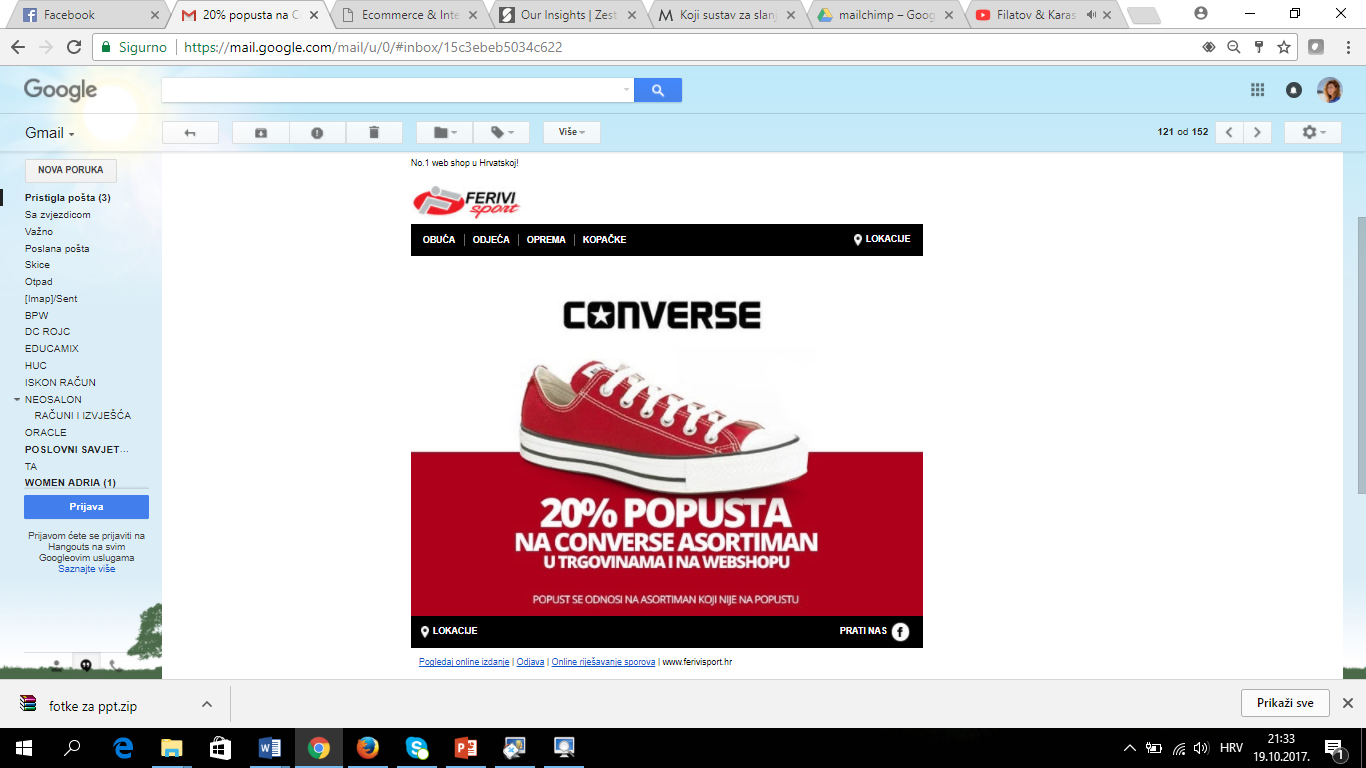 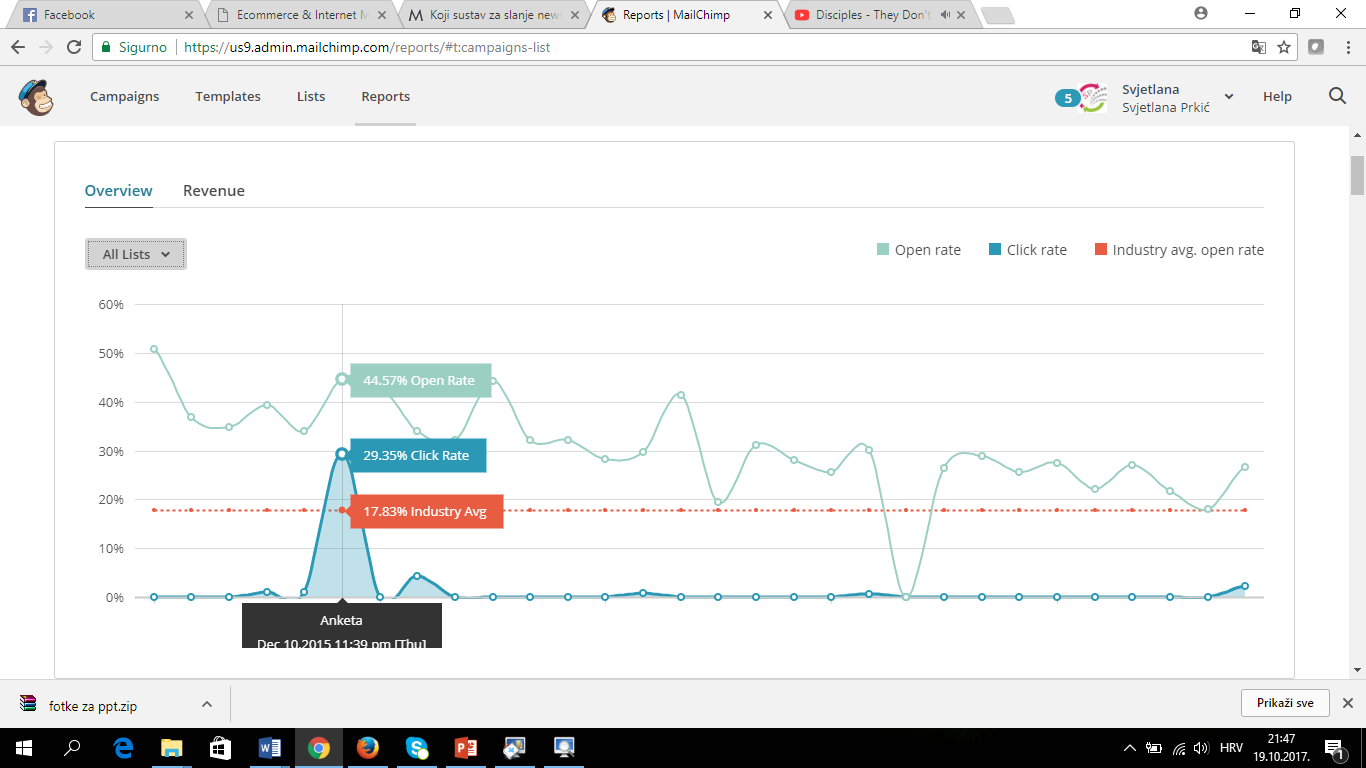 Statistika…
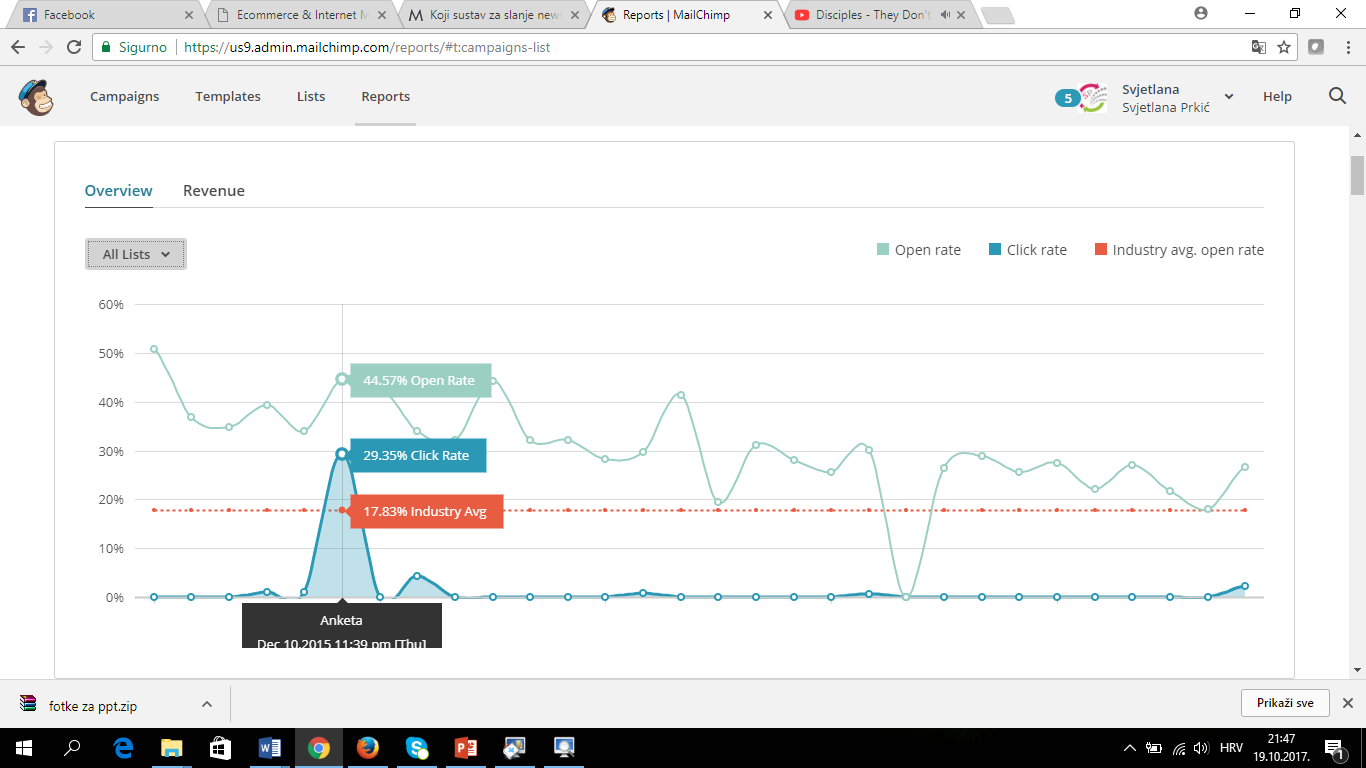 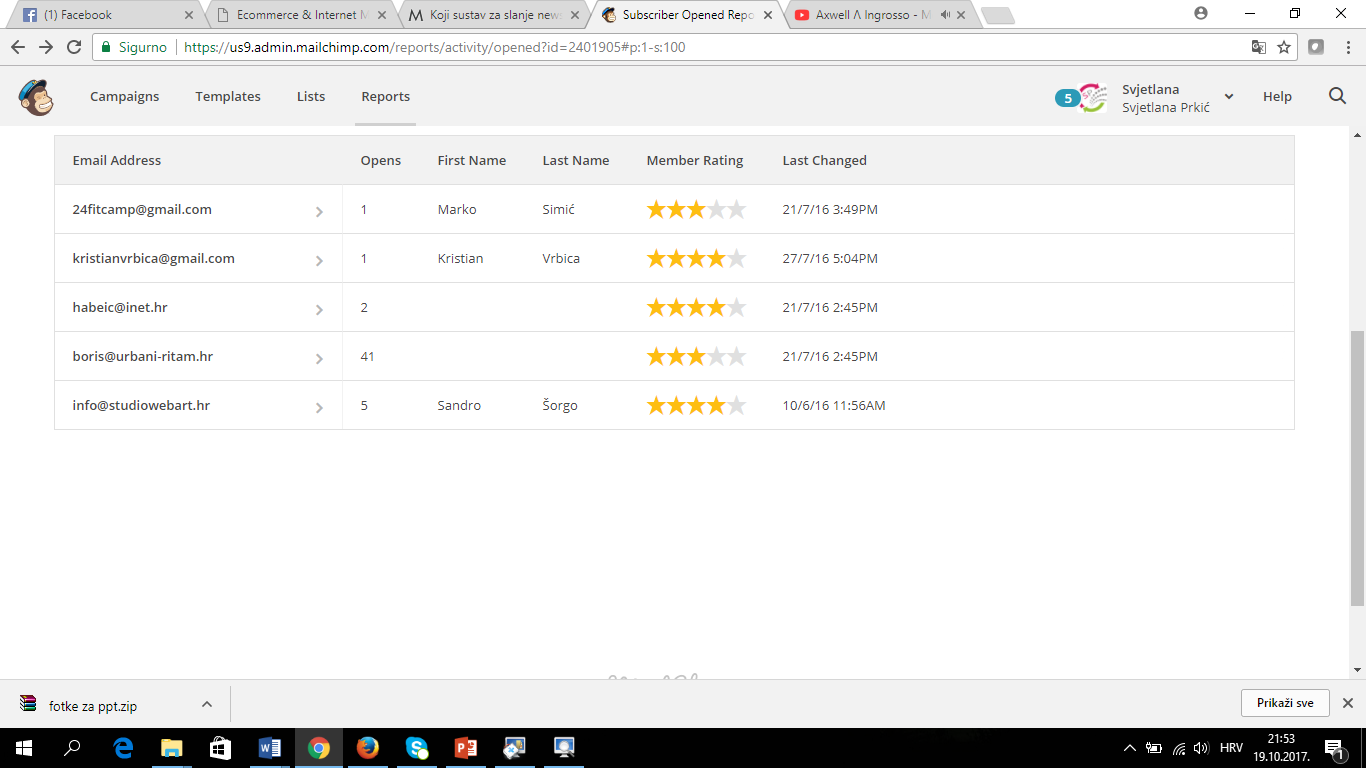 Ponašanje klijenata
NAŠ CILJ
1.izraditi i i prijaviti se na svoj Mailchimp račun2.izraditi mini bazu klijenata- primatelja newslettera3.dizajnirati i izraditi korisnički definiran newsletter s podlogom, tekstom, grafikom i poveznicama4.poslati newsletter svojim klijentima5.pratiti statistiku otvaranja e-mailova i linkova unutar newslettera6.korigirati e-mail kampanju tijekom izvođenja newslettera definiranjem razl. naslova A/B
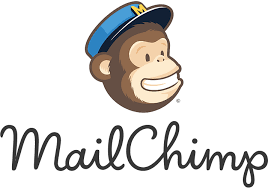 www.mailchimp.com
svjetlana.prkic@skole.hr
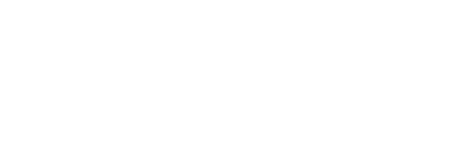